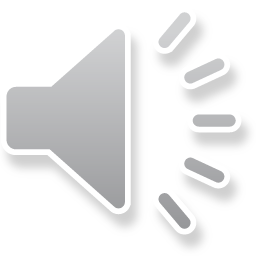 Владислав Петрович Крапивин
Друг всех детей и подростков
Мезенина Екатерина Анатольевна, учитель ГБОУ СО "Нижнетагильская школа-интернат"
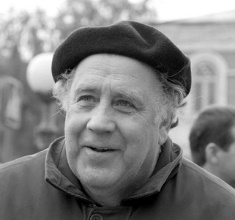 Владислав Петрович Крапивин
14 октября 1938, г. Тюмень
 – 1 сентября 2020, г. Екатеринбург.
Детский писатель, сценарист, педагог, журналист. 
В 2010 году Владислав Петрович Крапивин был награжден Почетным дипломом Премии Ганса Христиана Андерсена «по совокупности» созданных произведений. 25 марта 2014 года писателю вручена Премия Президента России в области литературы и искусства за произведения для детей и юношества.
«Когда я стал писать о детстве, я понял, что это моя тема и что она неисчерпаема. 
Я люблю общаться со своими читателями, получать от них искренние письма. Зачем мне бросать то дело, которое мне нравится и которое я умею делать? Тем более, по моим подсчётам, о детях пишет раз в 20 меньше авторов, чем о взрослых».
В. П. Крапивин о теме своего творчества.
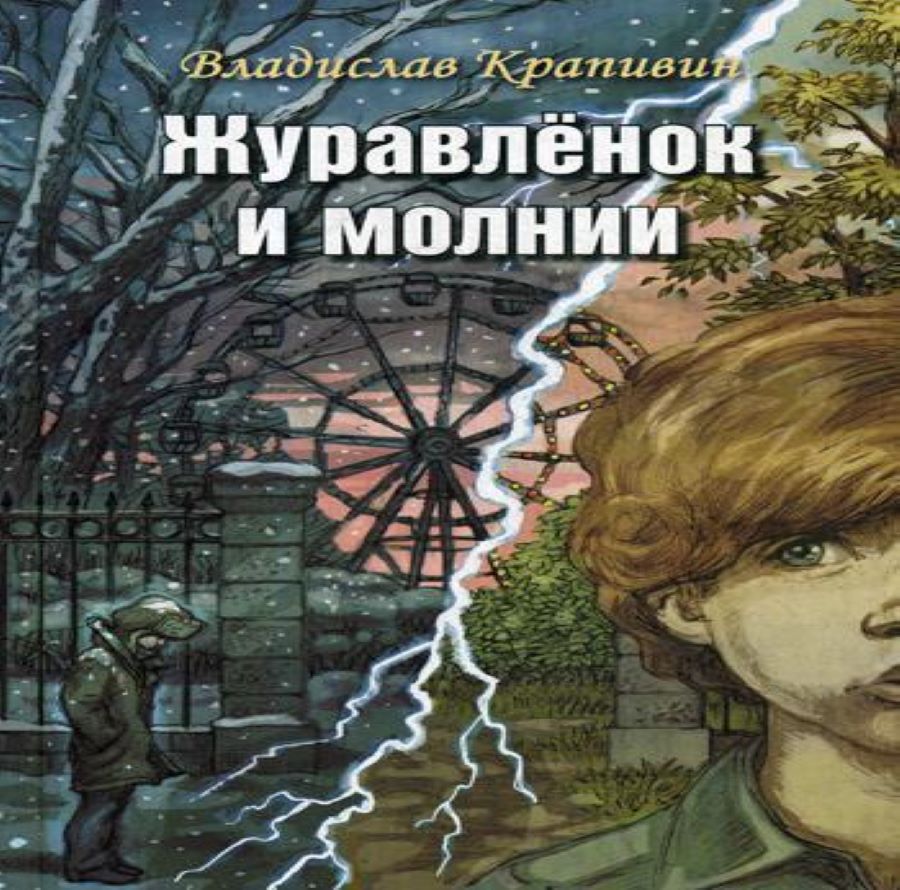 Журавленок и молнии
Увлекательный рассказ о яркой, насыщенной событиями и переживаниями жизни Журки, настоящего «крапивинского мальчишки», открывает перед нами мир 11-летнего подростка, полный острых нравственных проблем и неизбежного выбора между Добром и Злом… Захватывающая, мудрая и глубокая книга не может оставить равнодушными. Читайте всей семьей! Для среднего школьного возраста.
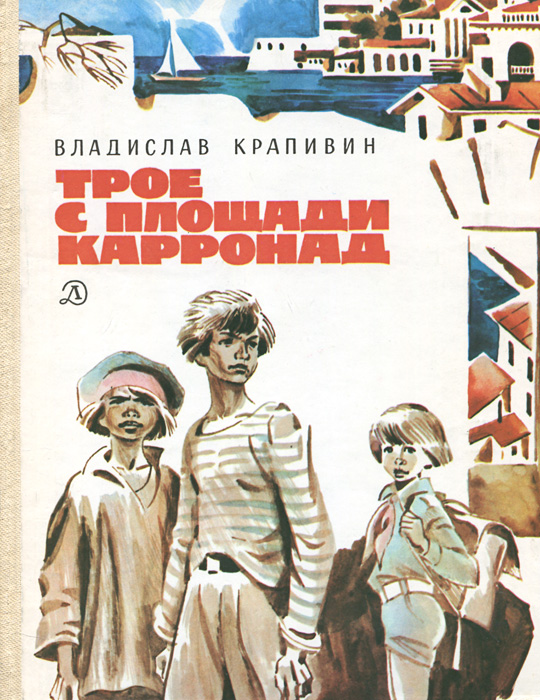 Трое с площади Карронад
"Трое с площади Карронад" - поэма о первой нежности зародившейся мальчишеской дружбы. Книга рассказывает о героическом поступке и удивительном Городе, расположенном у самого голубого моря. Ее атмосфера напоминает летний дождь, оставляющий за собой яркое, чистое и праздничное ощущение жизни.
Для среднего школьного возраста.
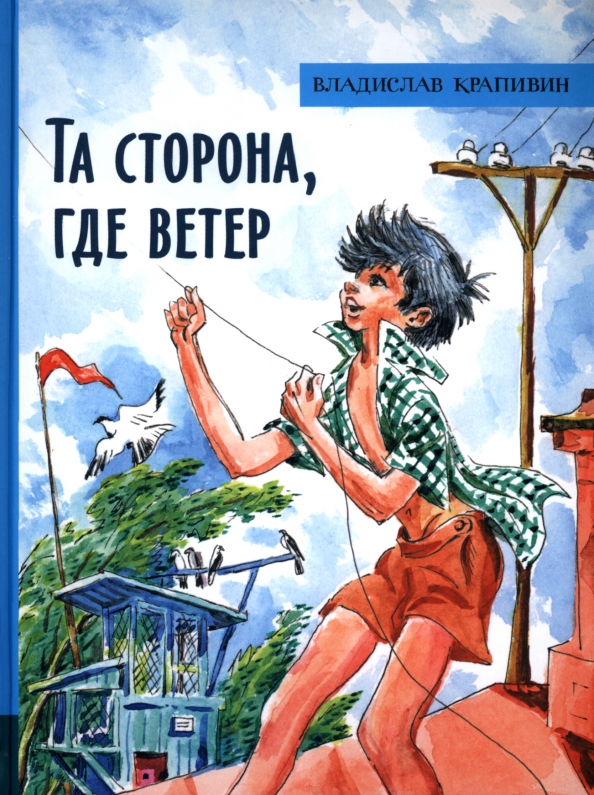 Та сторона, где ветер
В жизни каждого человека встречаются тяжелые моменты, которые кажутся непреодолимыми. Однако настоящий друг, способный разделить твои страдания и поддержать в трудные моменты, помогает справиться с бедой. Это повесть о мальчишках с верными и смелыми сердцами, о настоящей дружбе, о том, как научиться проявлять любовь и понимание друг к другу, сопереживать и оказывать помощь в нужный момент.
Для среднего школьного возраста.
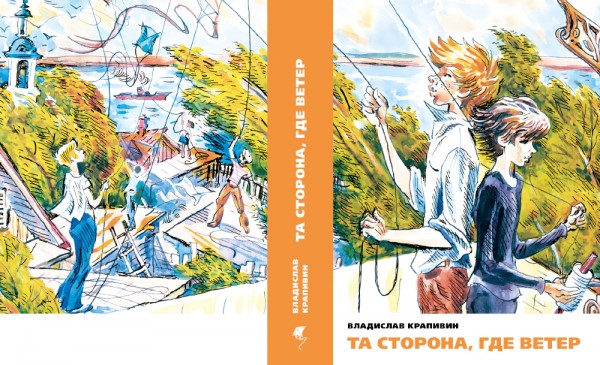 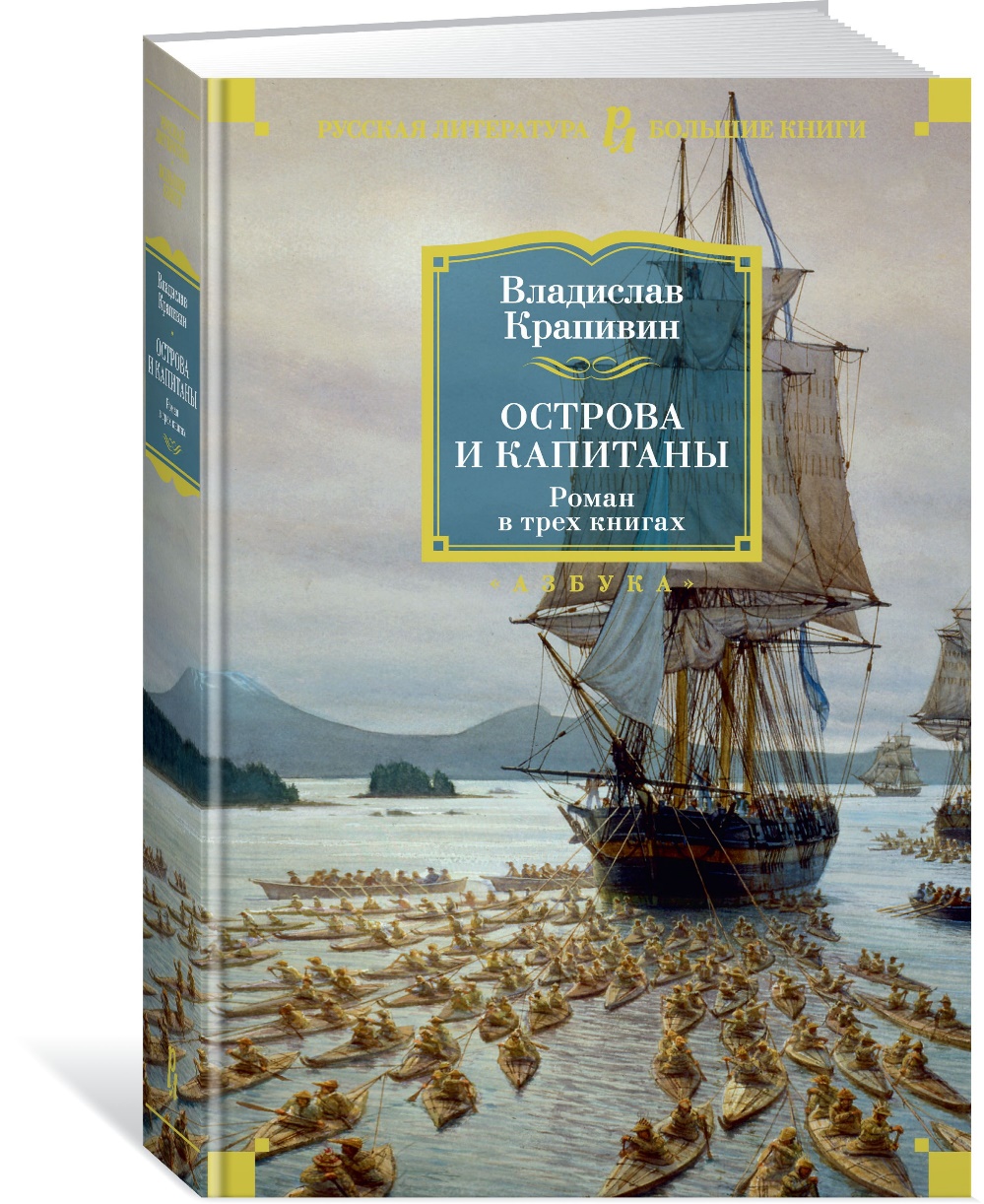 Острова и капитаны
Герои трилогии "Острова и капитаны" - это юноши, которые проходят через процесс взросления и становления в мужчин. Их общая цель - поиск потерянной рукописи о знаменитом капитане Крузенштерне, первом русском мореплавателе, совершившем кругосветное путешествие. Они также объединены общей мечтой - мечтой о море и кораблях, которая направляет их на протяжении их жизни. Эти слова клятвы из "Двух капитанов" - "Бороться и искать, найти и не сдаваться" - также описывают их, мальчишек с открытыми сердцами и яркими глазами, в книге Крапивина.
Для среднего школьного возраста.
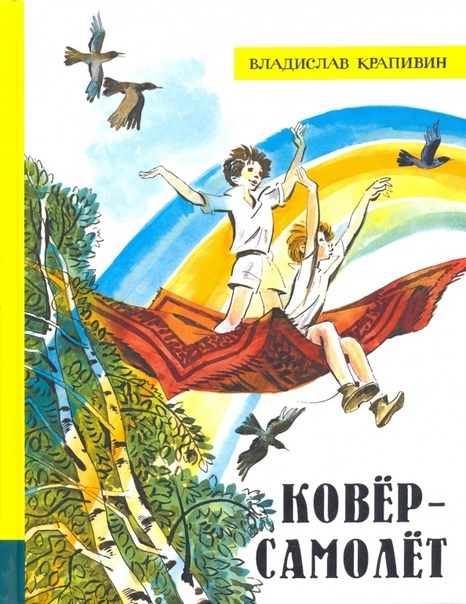 Ковер-самолет
Герои волшебной повести из цикла "Сказки о парусах и крыльях" - обыкновенные дети. Однажды, летом, они обнаружили старый ковер в старом чулане и раскрыли его удивительную силу. С этого момента перед этими друзьями открылись невероятные возможности. Их ожидают захватывающие приключения и удивительные путешествия, в которых отважным "летчикам" предстоит совершать множество добрых и справедливых дел
Для среднего школьного возраста.
«Человек рождается, чтобы радоваться жизни. Смотри, какое чистое небо, какая весна, смотри, сколько на земле интересного. Когда радуешься, разве спрашиваешь, зачем? Радуешься, вот и все».
В. П. Крапивин. Цитата из романа «Дети синего фламинго».